স্বাগতম
শিক্ষক পরিচিতি
এস, এম হুমায়ুন কবির
 সহকারী প্রধান শিক্ষক                            
কোটচাঁদপুর মাধ্যমিক বালিকা বিদ্যালয়
কোটচাঁদপুর, ঝিনাইদহ।
    মোবাইল-০১৭৯৯০৬৬০৩৩
Email:smhkabir2@gamil.com
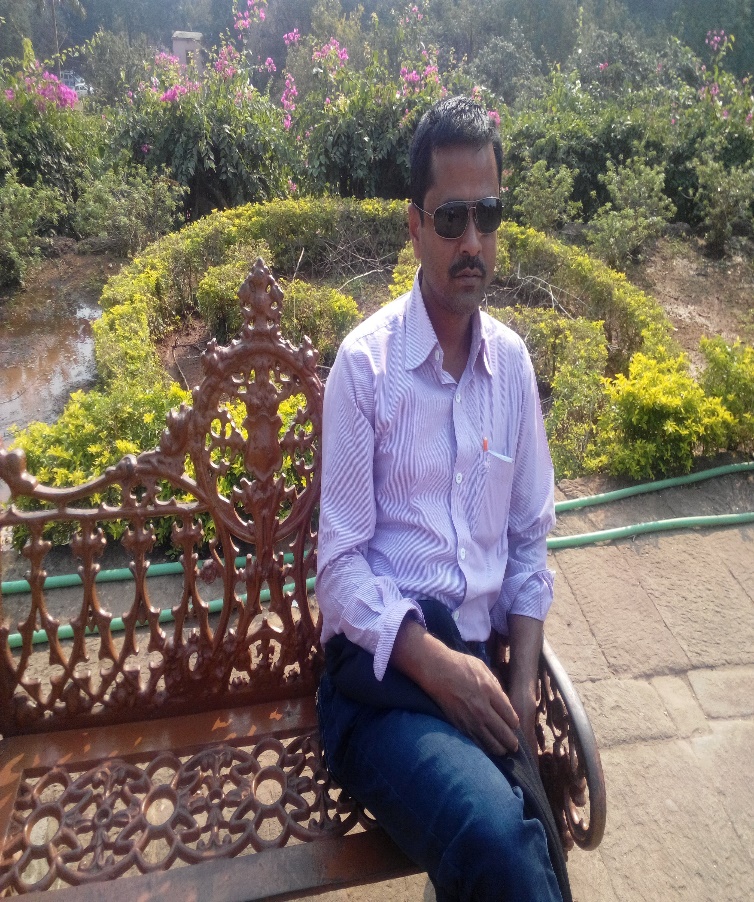 পাঠ পরিচিতি
বিষয়ঃ গনিত
শ্রেণিঃ নবম
অধ্যায়ঃ দ্বিতীয়
সময়ঃ ৫০ মিনিট
নিচের ছবিতে কী দেখতে  পাচ্ছ ?
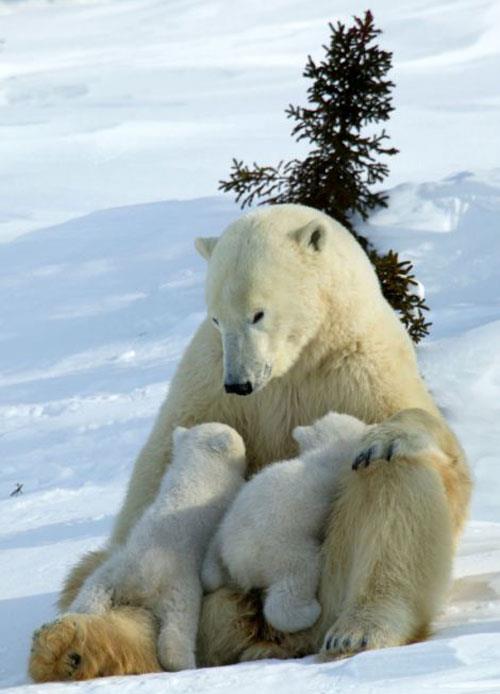 স্বামী-স্ত্রী
মা-বাচ্চা
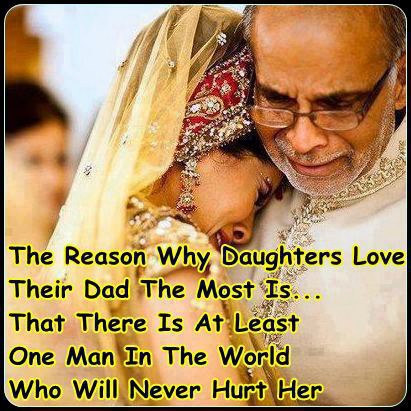 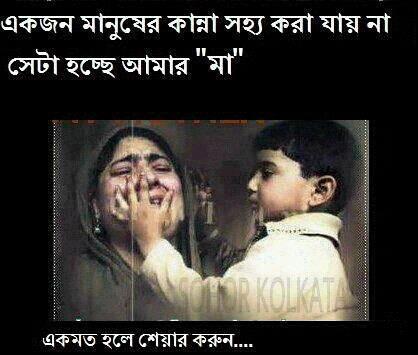 বাবা-মেয়ে
মা-ছেলে
পাঠ ঘোষনা
অন্বয় ও ফাংশন
শিখনফল
এই পাঠ শেষে শিক্ষার্থীরা ---
অন্বয় কী তা বলতে পারবে ।
অন্বয় ও ফাংশনের মধ্যে পার্থক্য নির্ণয় করতে পারবে ।
অন্বয় ও ফাংশন সম্পর্কিত সমস্যার সমাধান করতে পারবে ।
নিচের ছবি দেখে কি তোমরা অন্বয় নির্ণয় করতে পারবে ?
বাংলাদেশ
ভারত
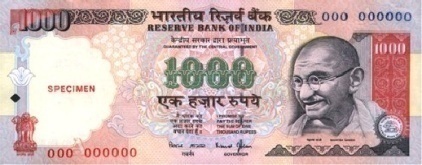 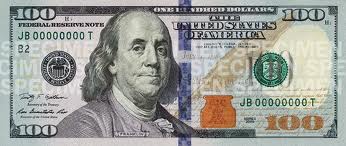 মার্কিন যুক্তরাষ্ট্র
মুদ্রা
দেশ
দেশ-মুদ্রার অন্বয়=( বাংলাদেশ , টাকা ), (ভারত , রুপী ) , ( মার্কিন যুক্তরাষ্ট্র , ডলার )
জোড়ায় কাজ
সমস্যাঃ যদি P=2,3,4, Q=4,6 এবং P ও Q এর উপাদানগুলোর মধ্যে y=2x সম্পর্ক বিবেচনায় থাকে তবে অন্বয় নির্ণয় কর ।
নিচের ছবিগুলো দেখে কী মনে হচ্ছে ?
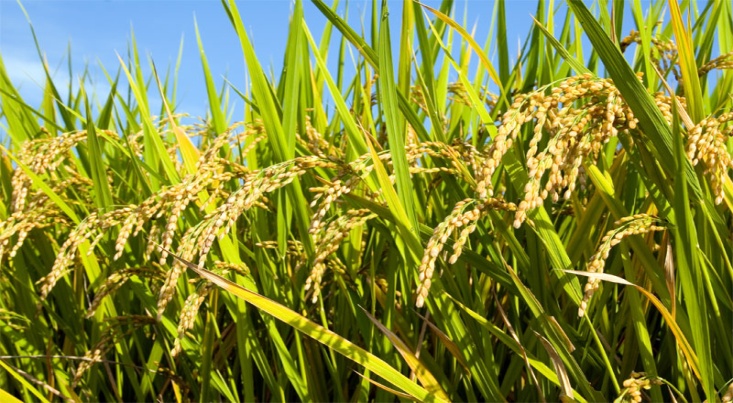 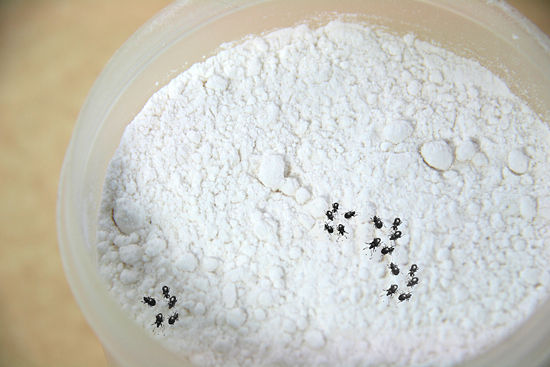 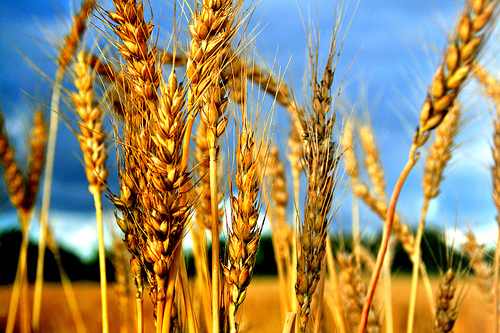 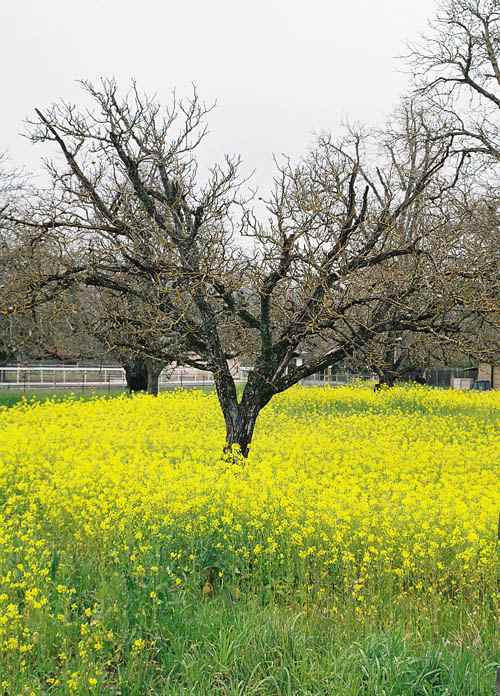 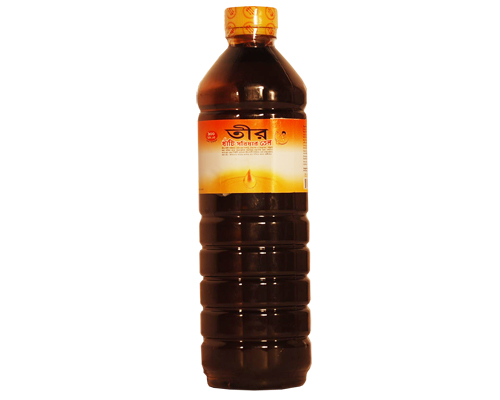 ফাংশন
দুইটি চলক x এবং y এমনভাবে সম্পর্কযুক্ত যেন x এর যেকোনো একটি মানের জন্য y এর একটি মান পাওয়া যায় , তবে y কে x এর ফাংশন বলা হয় ।

x এর ফাংশনকে সাধারনত  y , f(x) , g(x) , F ( x ) ইত্যাদি দ্বারা প্রকাশ করা হয় ।
দলীয় কাজ
গ্রপ-কঃ  যদি A=2,5, B=4,6 এবং A ও B  এর উপাদানগুলোর মধ্যে x+1y সম্পর্কটি বিবেচনায় থাকে তবে অন্বয় নির্ণয় কর ।
   
    গ্রপ-খঃ  f(x)=x3_6x2+11x-6  হলে , x এর কোন মানের জন্য f(x)=0 হবে ।
মূল্যায়ন
অন্বয়ের সুত্রটি বলো ।
ফাংশন কাকে বলে ?
অন্বয় ও ফাংশনের মধ্যে কোন সম্পর্ক আছে কি ?
বাড়ির কাজ
সকল ফাংশনই অন্বয় 
কিন্তু  সকল অন্বয় ফাংশন নয় – 
বাস্তব উদাহরনের সাহায্যে ব্যাখ্যা কর ।
অংশগ্রহনের জন্য 

সকলকে আন্তরিক 

                  ধন্যবাদ
পাঠে সক্রিয়